Быстрее!
Выше!
Сильнее!
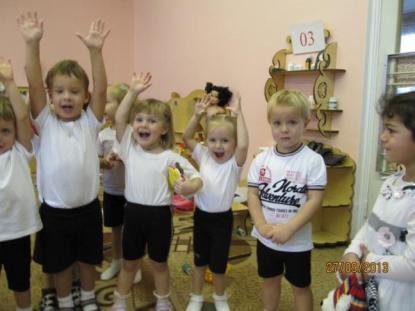 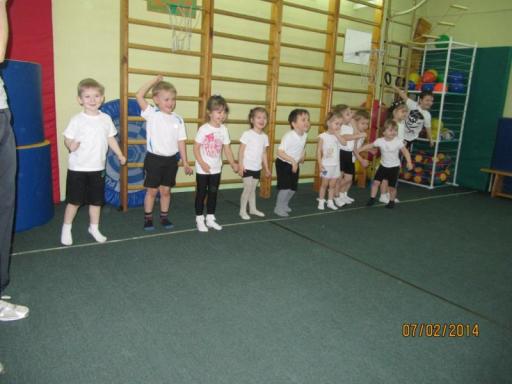 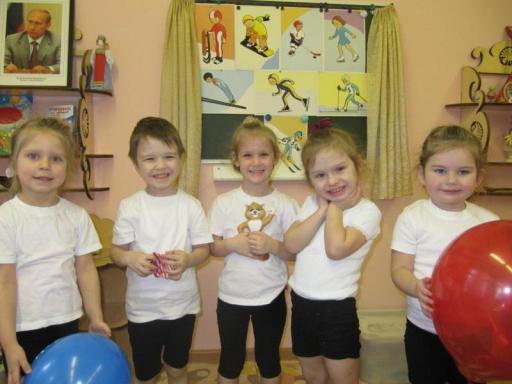 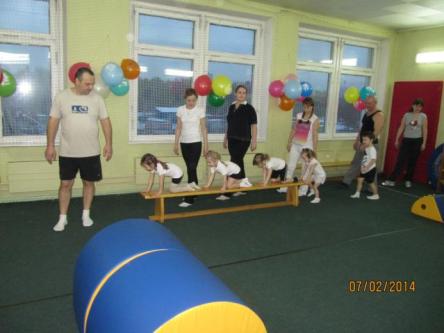 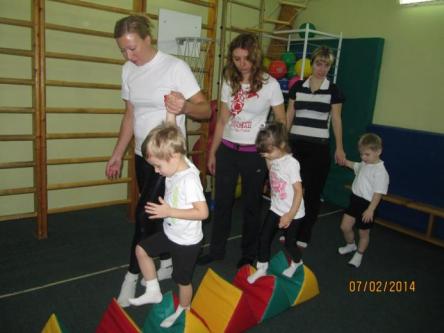 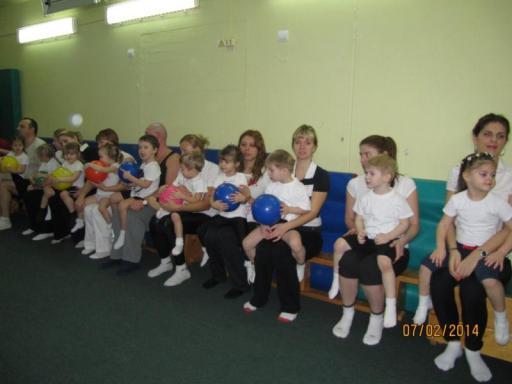 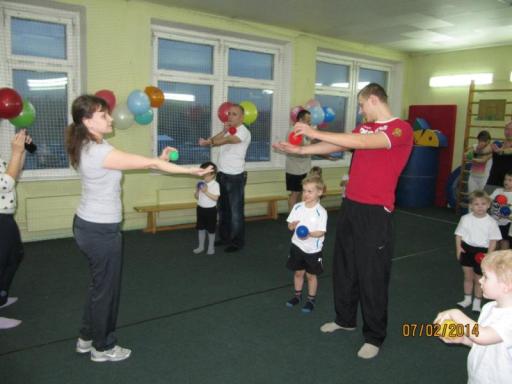 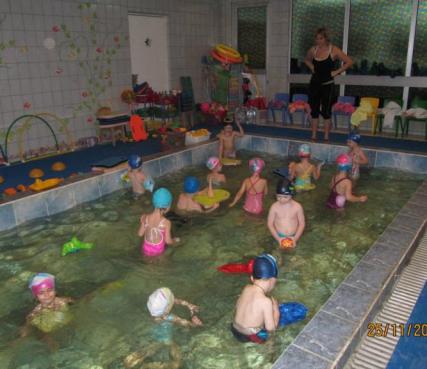 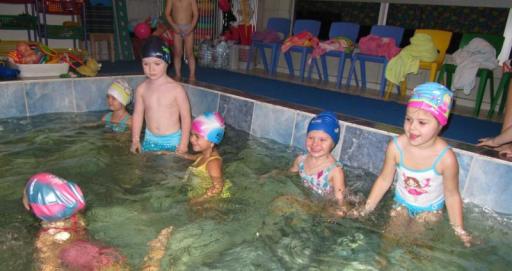 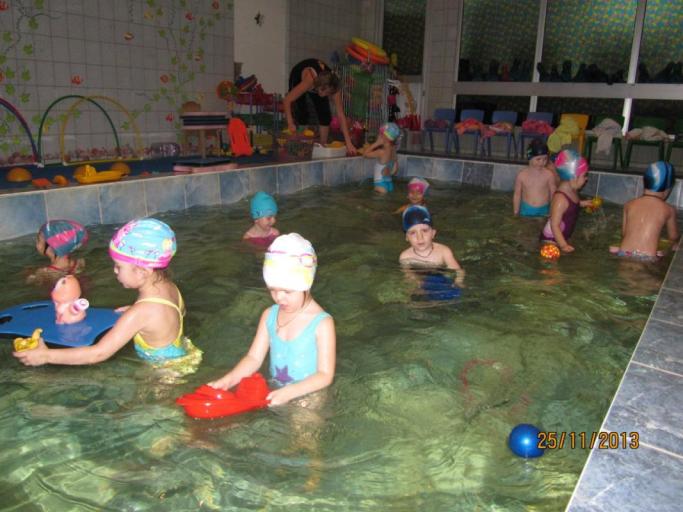 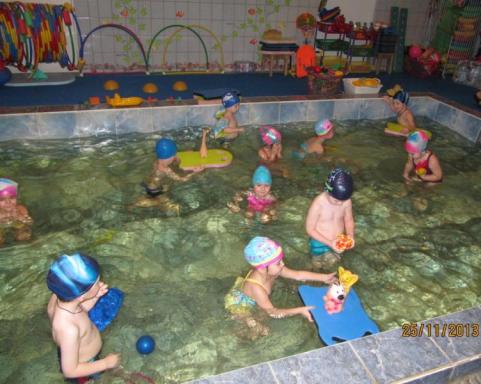 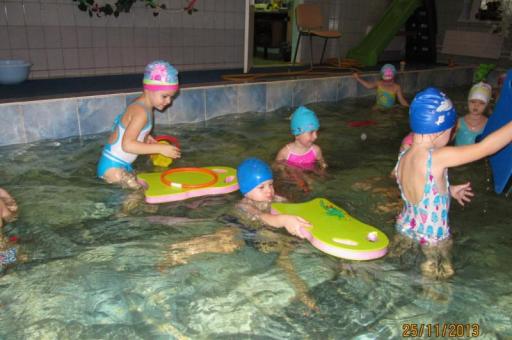 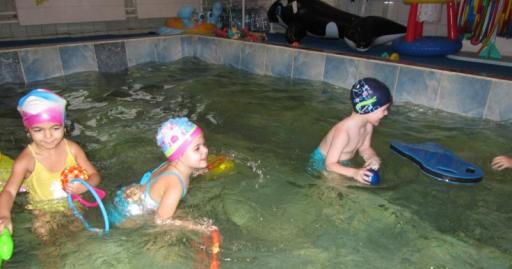 Наши праздники
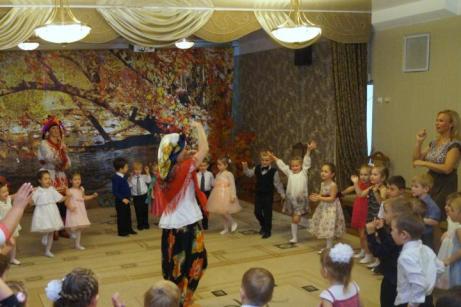 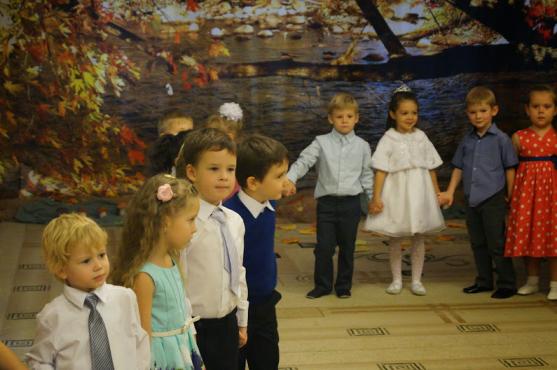 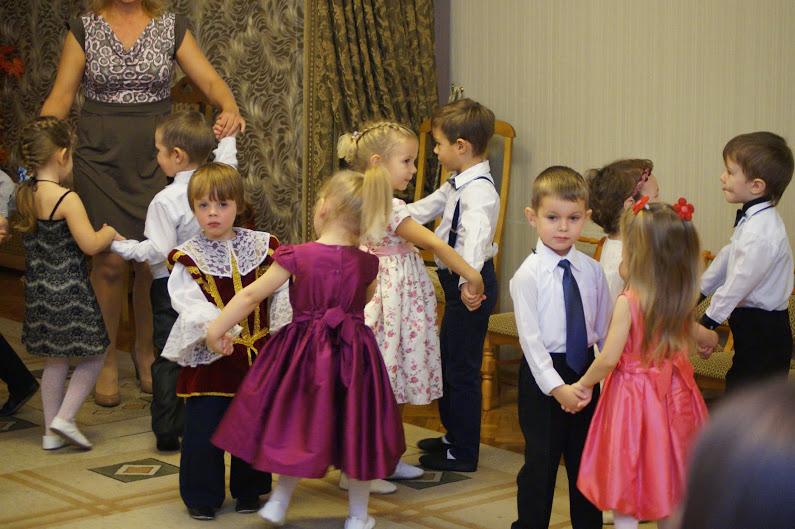 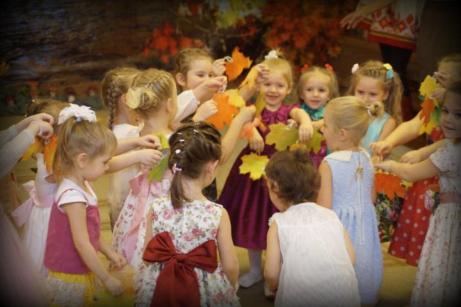 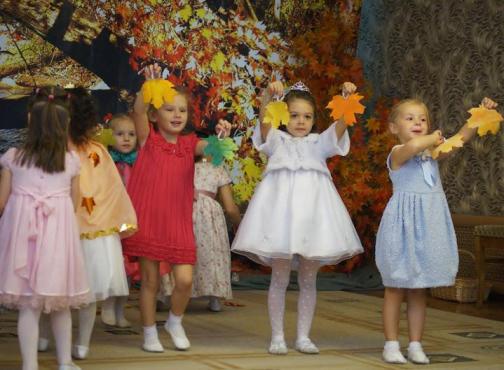 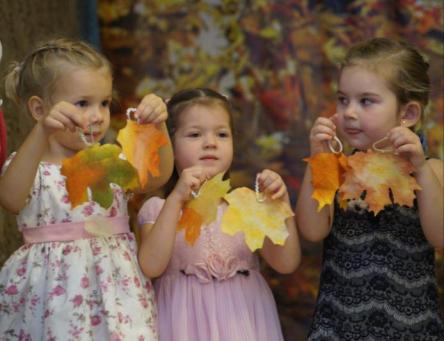 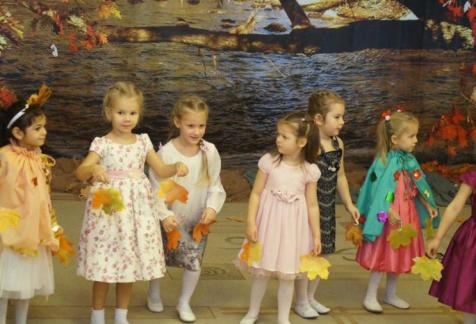 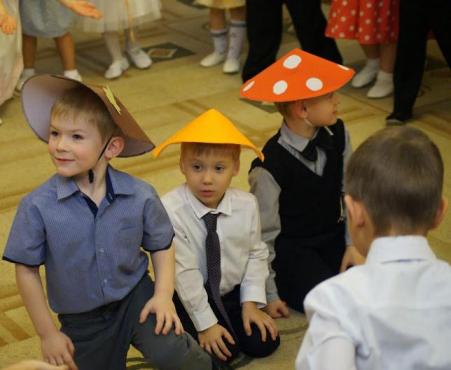 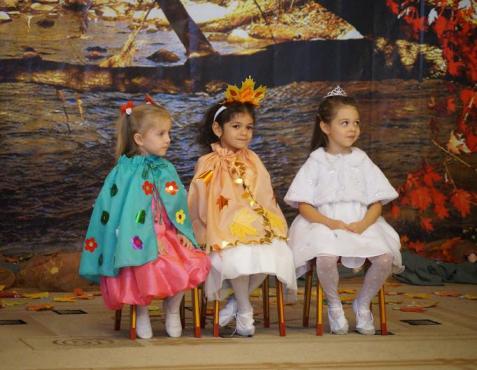 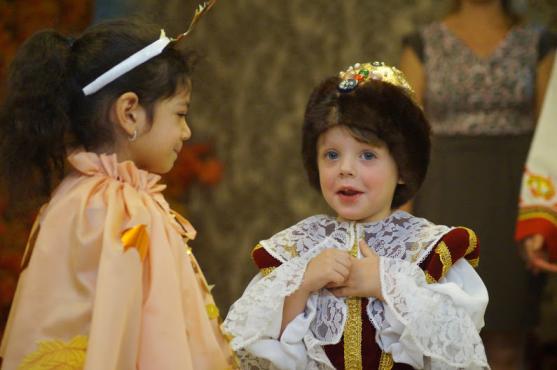 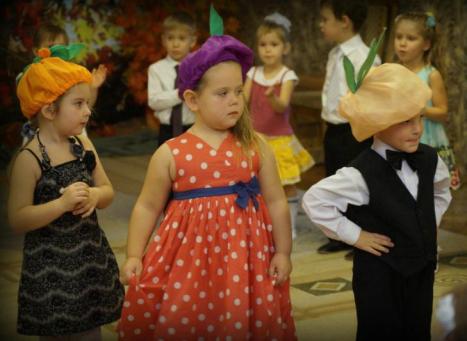 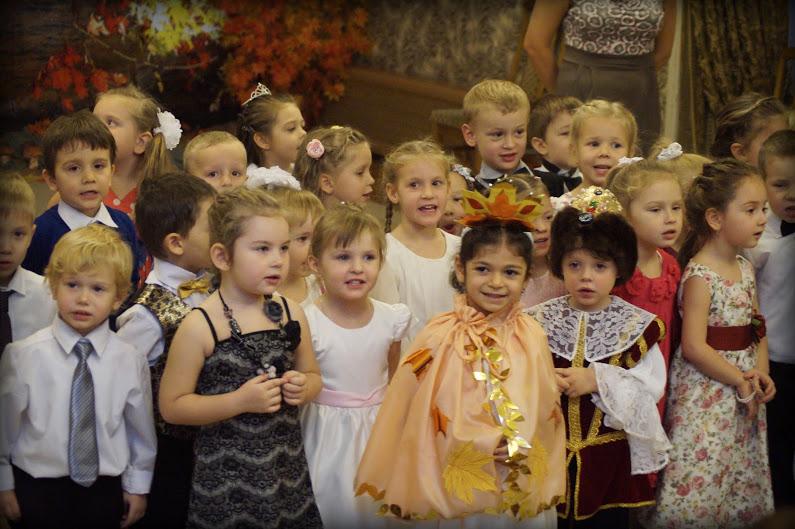 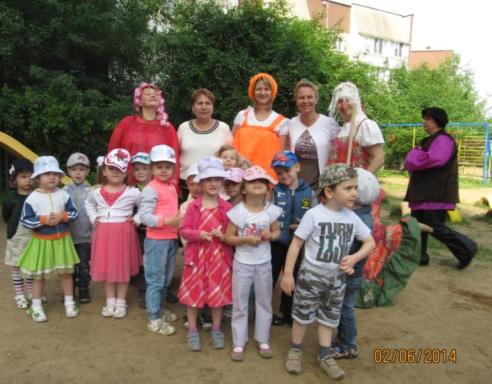 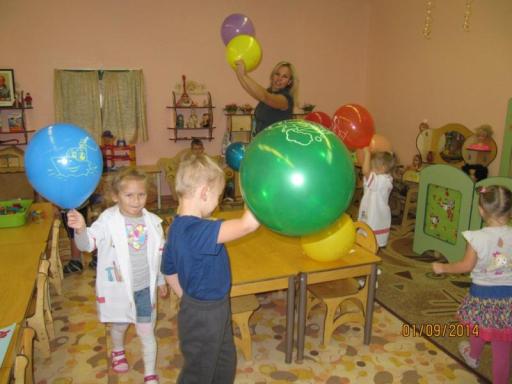 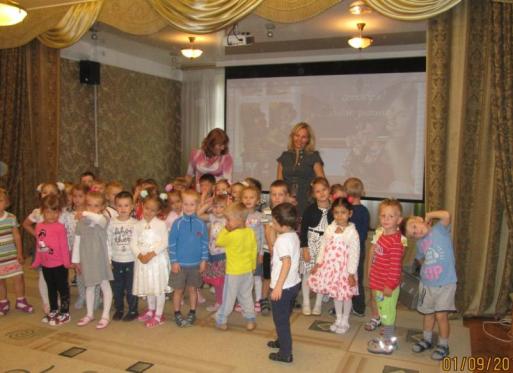 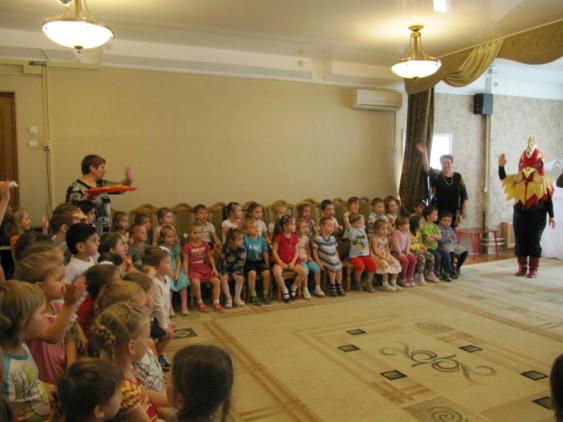 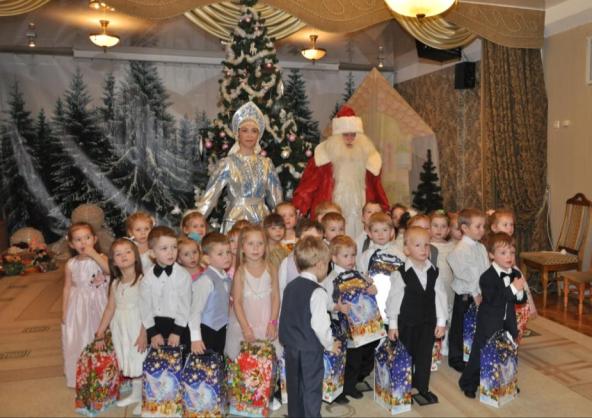 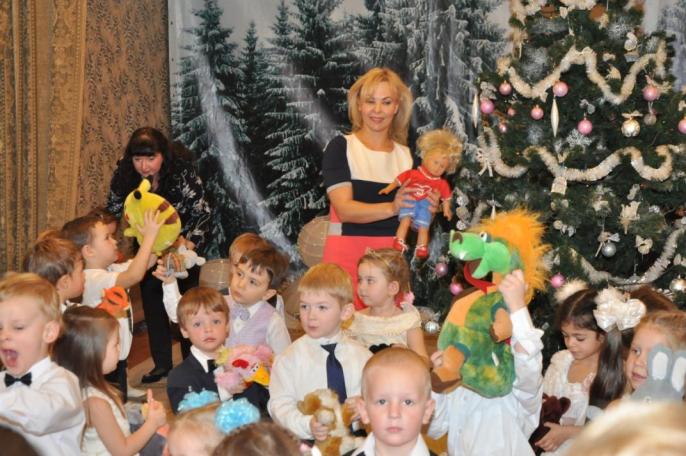 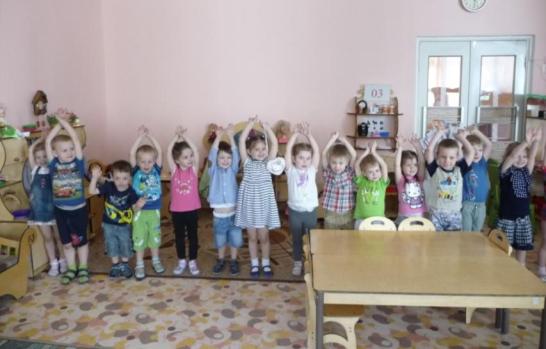 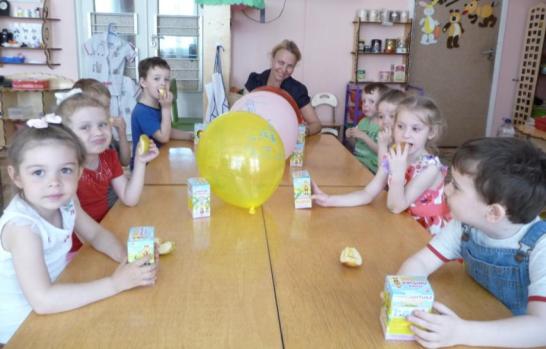 Наши 
работы
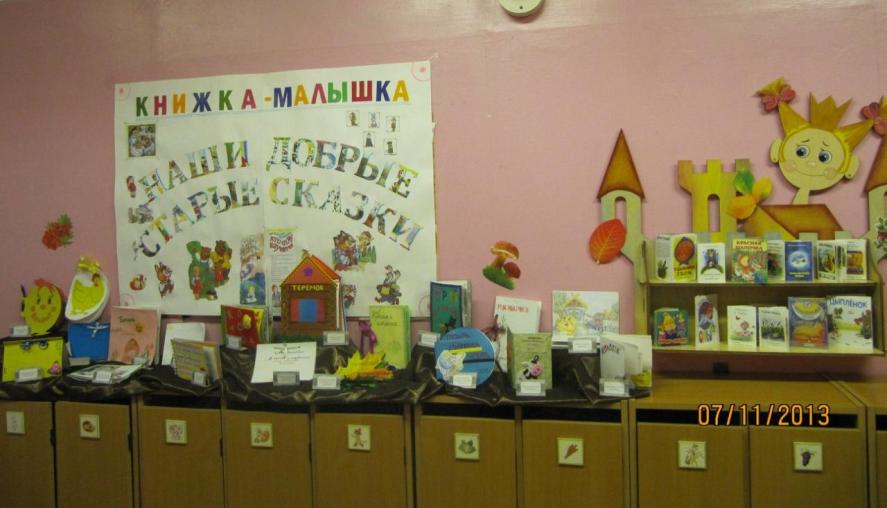 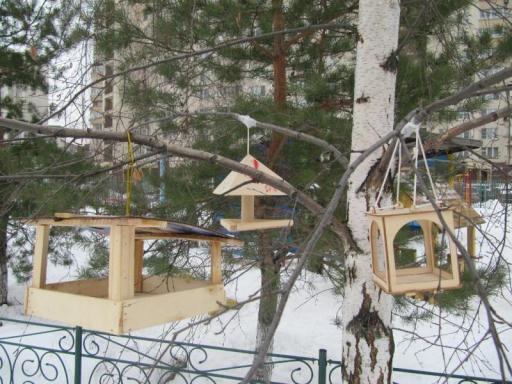 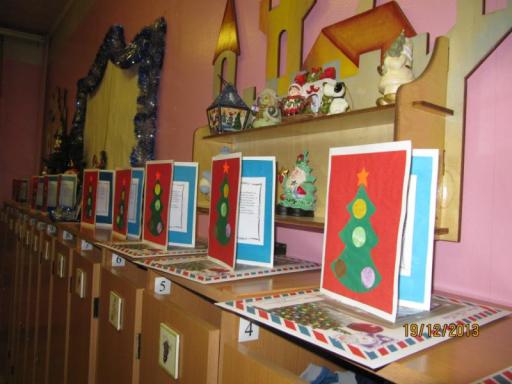 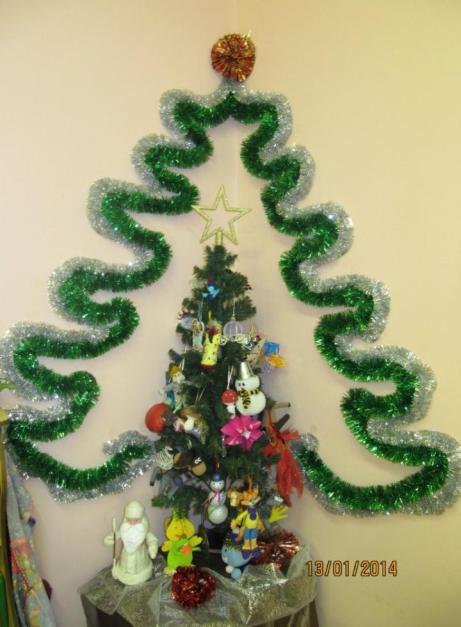 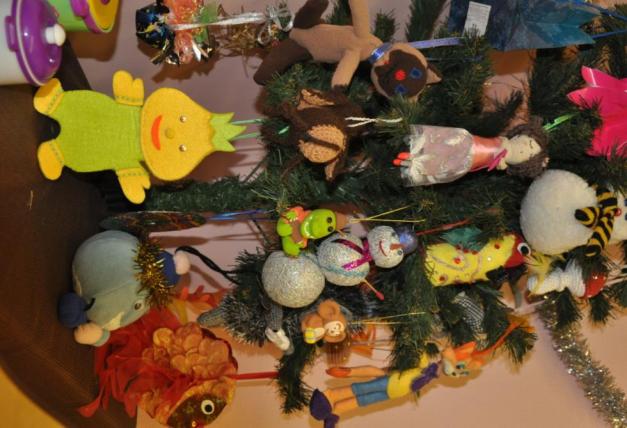 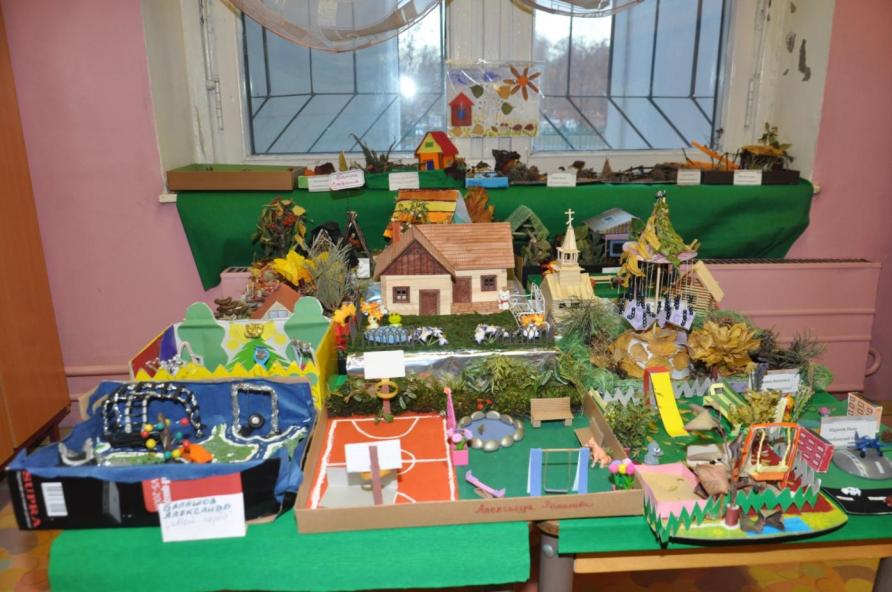 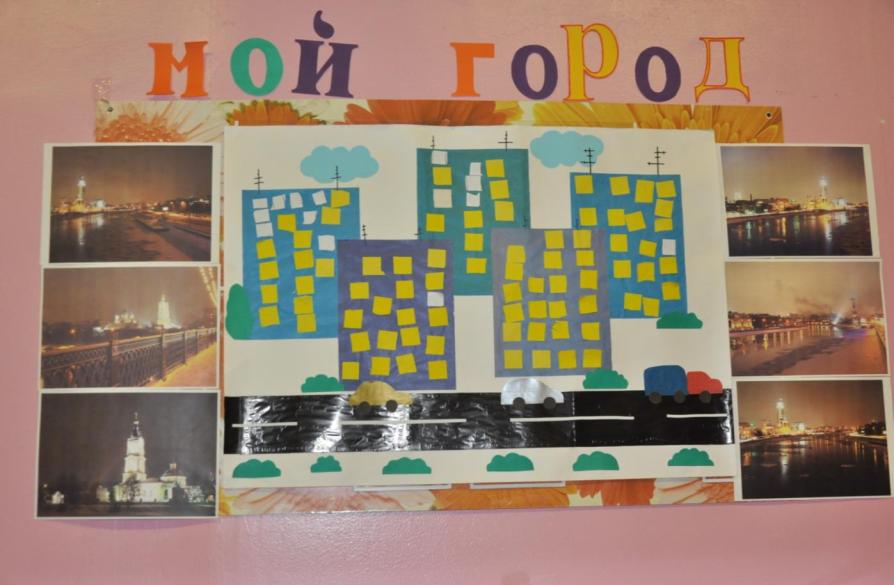 Наши достижения
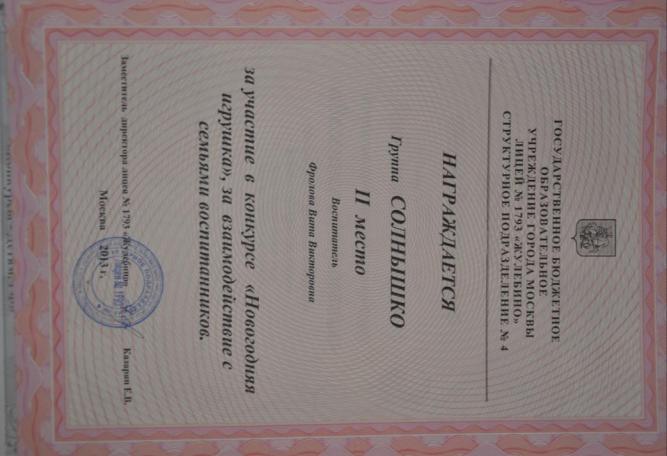 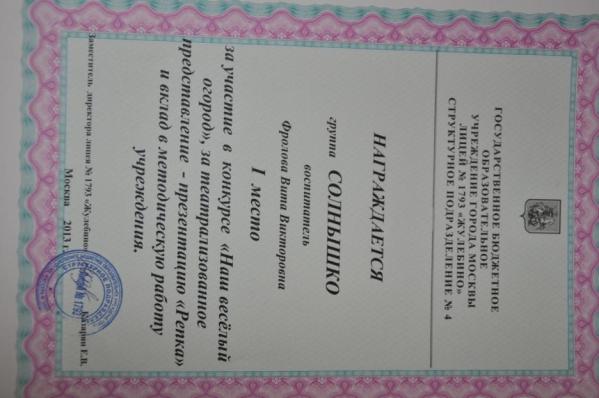 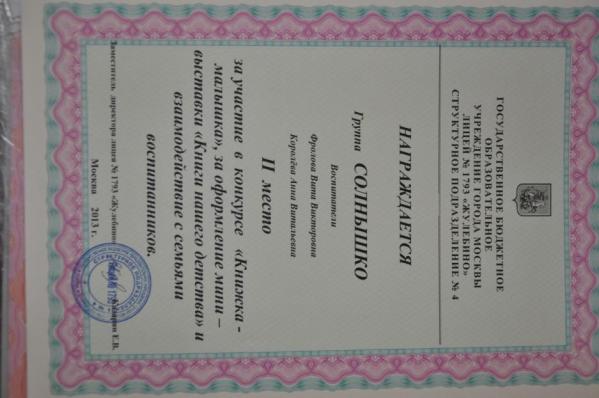 Спасибо за внимание